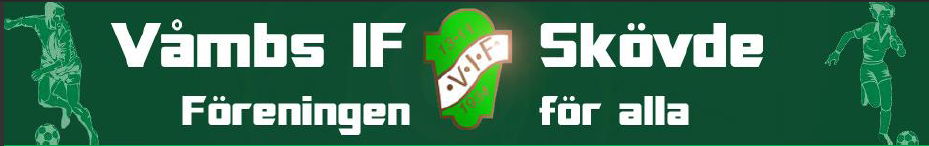 Säsongen 2018
Ny säsong för killarna med fortsatt utveckling på och utanför planen

Vi kommer att hålla utvecklande och roliga träningar med mycket lagarbete, kamratskap och att enskilt lyssna, lära och öva.

Spel med 9-mannalag innebär att vi kommer att fokusera på positionsspel och mycket passningsspel.
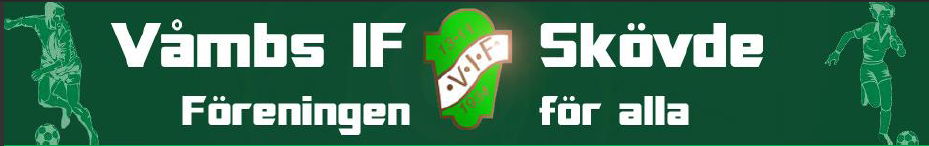 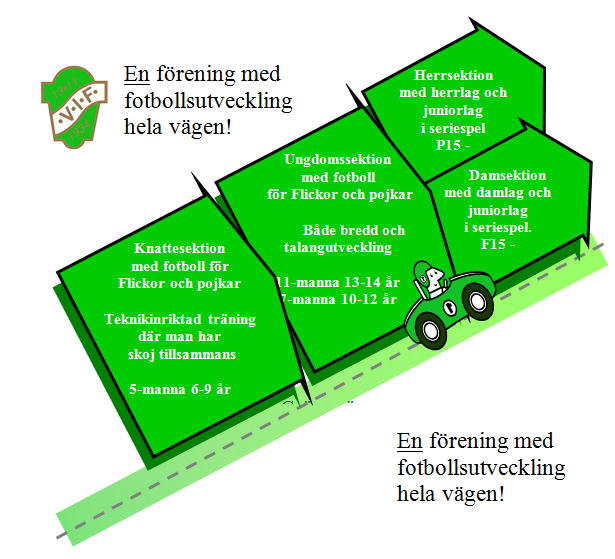 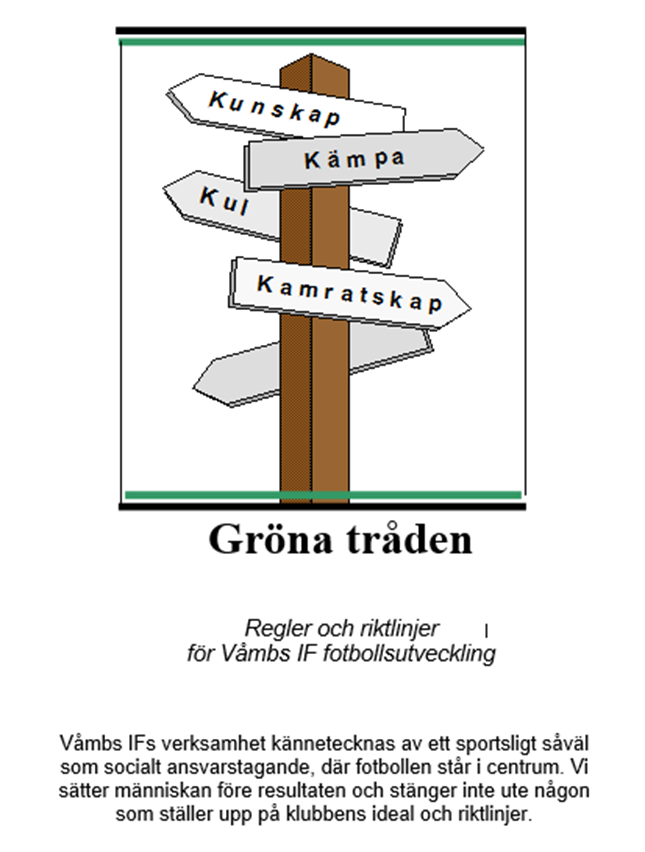 [Speaker Notes: Nivåanpassning – Klubbens filosofi och vår filosofi
Foppas filosofi 
Olika positioner gäller, men kan vara svårt ibland 
Lite högre krav på och utanför plan]
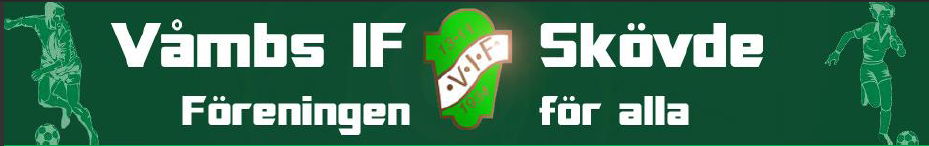 Straff på träning
Straff på match
Lek -Under mina vingar kom
En mot en
Småspel 3 man
Uppvärming -doppboll
Seriematch
Finalspel
VM-final
Vad är viktigt i olika situationer?
Vinna-Träna-Tävla
Inlärning i olika situationer
[Speaker Notes: Målet är att lära sig olika saker inom fotboll.
Vad ska dom kunna inför nästa år?
Vad skall de kunna om 3 år osv?]
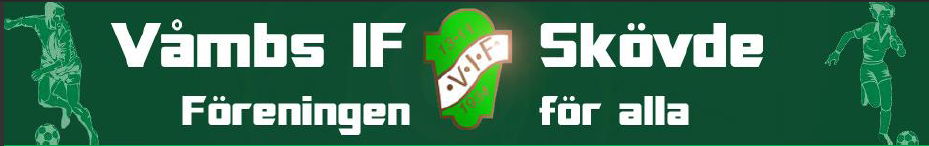 Föreningsråd och arbetsgrupper
Styrelse
7-8 ledamöter
Föreningsråd
1 repr/lag och styrelsen
Hälsa & Säkerhet
Sjukvård, rehab, krisgrupp
3 pers
Fotbollgrupp
Dam, herr, ungdom, knatte, material
6 pers
Evenemang & ekonomi
Cuper, avslutning, Våmbsdag, match, fest, Sponsr, försäljn
 ? pers
Kommunikation
Hemsida, media, IT, sociala medier, intern. 4 pers
Utbildning
Ledare, domare
4 pers
Kansli
Inkl klubbstuga och anläggning
Per + 2 pers
[Speaker Notes: Föreningens uppbyggnad
Vårt ansvar]
Vårt lag
23 st
Jocke W
Ulf A
Henke W
Fredrik G
Martin K
Dennis B
LAGEN
Lag Jocke W start tisdag
Hugo W
Melvin D
Anton
Gustav F
Hampus J
Hugo S
Gustav S
Noel
Ludvig K
Alexander
Elis
Lag Ulf start torsdag
Adam
Nils E
Melvin W
Johannes
Oliver
Oskar
Axel
Ivar
Philip
Arvid G
Ludvig A
Gustav N
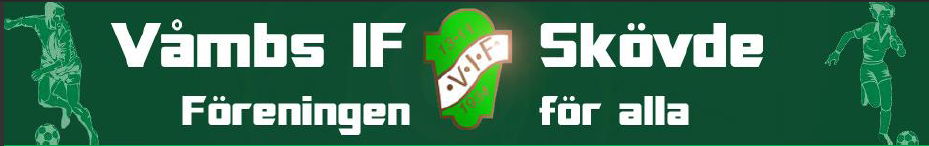 Lagkassa
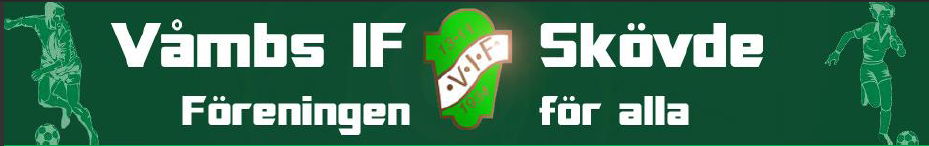 Träningar
V18-V39
Måndagar 17:30-19:00 Claesborg
Onsdagar 17:30-19:00 Claesborg
Fredag 17:00-18:30 Södermalms IP

Sommaruppehåll 
	V28-V31
	

Målvaktsträningar kommer att finnas under säsongen
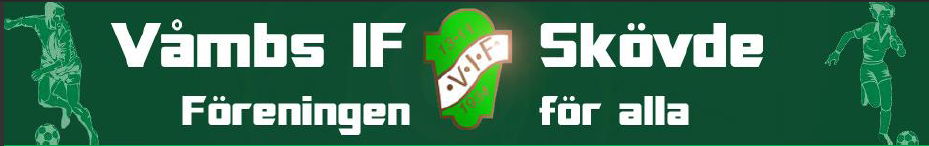 Seriespel
Vi spelar med 1st 9-manna lag i div 7 Norra kompisligan
 Vi spelar med 1st 9-manna lag i div 8 Skövde kompisligan
Samtliga spelare kommer att rulla runt i både 9 manna serierna.
Två fasta lag maj ut, som sedan utvärderas…….
Lagen och matchtider är upplagt på laget.se

Träning kommer att pågå för de killar som inte är på match på vardagarna.
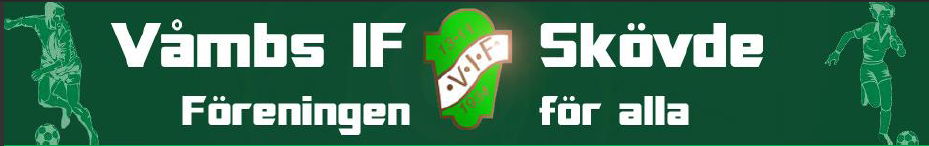 Cuper P05 – 2018
GIF cupen, Tidaholm 28-29/4 – 9-manna med 2 lag anmälda*
    Upptaktscup med mål att börja tänka fotboll efter vintern och få ihop lagen, Boende hemma

Skadevi , v26 Skövde 29/6 – 1/7 – 9-manna 2 lag anmälda*
Boende gemensamt i lokal, önskemål från grabbarna. 
Förslag på boende önskas, samt 100% engagemang från föräldrarna.

Forvardcupen, v32 Örebro 10-12 Augusti– 9-manna – 2 lag anmälda*  
Två övernattningar i skola och gemensam cup med övriga lag i Våmb 

Vi tittar på en  avslutnings cup nån gång v40 


* Klubben betalar laganmälan för två cuper vi återkommer med kostnader för övriga cuper
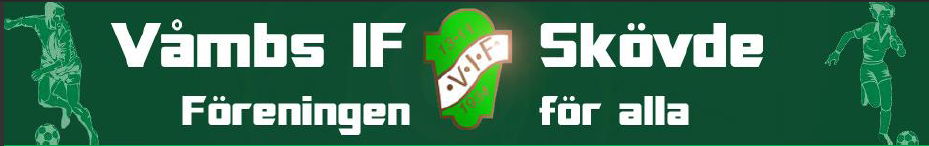 Samarbete med -04 och -06

-04 spelar 11-manna

-06 spelar 9-manna och 7-manna

-05, tränare tar ut lämpliga spelare

P05:s träningar, seriespel samt cuper kommer alltid i första hand
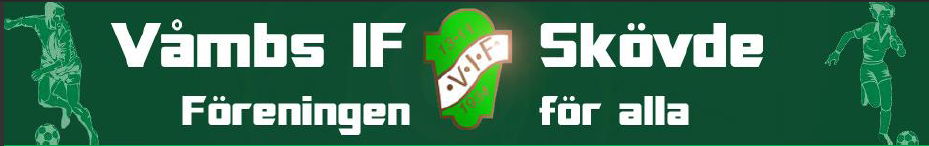 Laget.se
All information kommer att finnas här.
Viktigt att vi har era mail adresser
Finns även som ”app” till telefon,läsplatta
Använd supporten som finns, den är kostnadsfri

Bilder på hemsidan
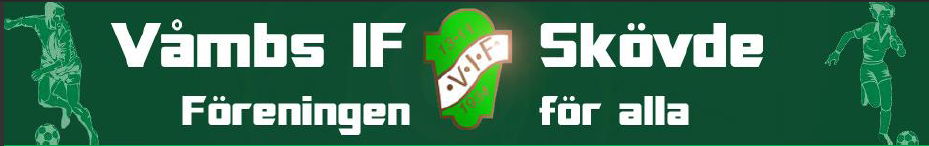 Åtaganden -ungefär 2-3 pass per barn

Våmbs medlemsråd (3+3 möten ca 1 timme)			
Lagvärd stöd till tränare vid cuper m.m		
Våmbsdagen 
Grönvita rabbatten 10 st/barn
Varje spelare säljer 10 rabatthäften var. 150kr / spelare går till lagkassan och resten till föreningen. Friköp = 850kr					
Försäljning kläder/kryddor 
Laget bestämmer själva vad de vill sälja och när dock senast 1 Juli. 200kr / spelare går till föreningen , resten sätts in på lagetskassa. Friköp=200kr			
Kiosk				
Vecka 26 Skadevi		
Tipsprommenad 20:e maj	
Tipsprommenad :e juni		
Fixardag Våmb  oktober			    		
Skövde Futsal cup (Arenan)	
	
Extra lagkassa tex panta burkar och flaskor?
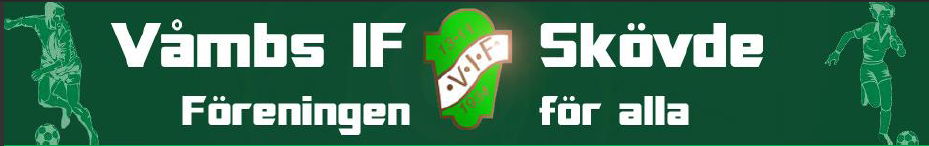 Diverse
Kläder
https://www.stadiumteamsales.se/vambsif/fotboll
Bilder på hemsidan
Regler för SMS slingan
Meddelande senast 21:00	
Endast saklig information